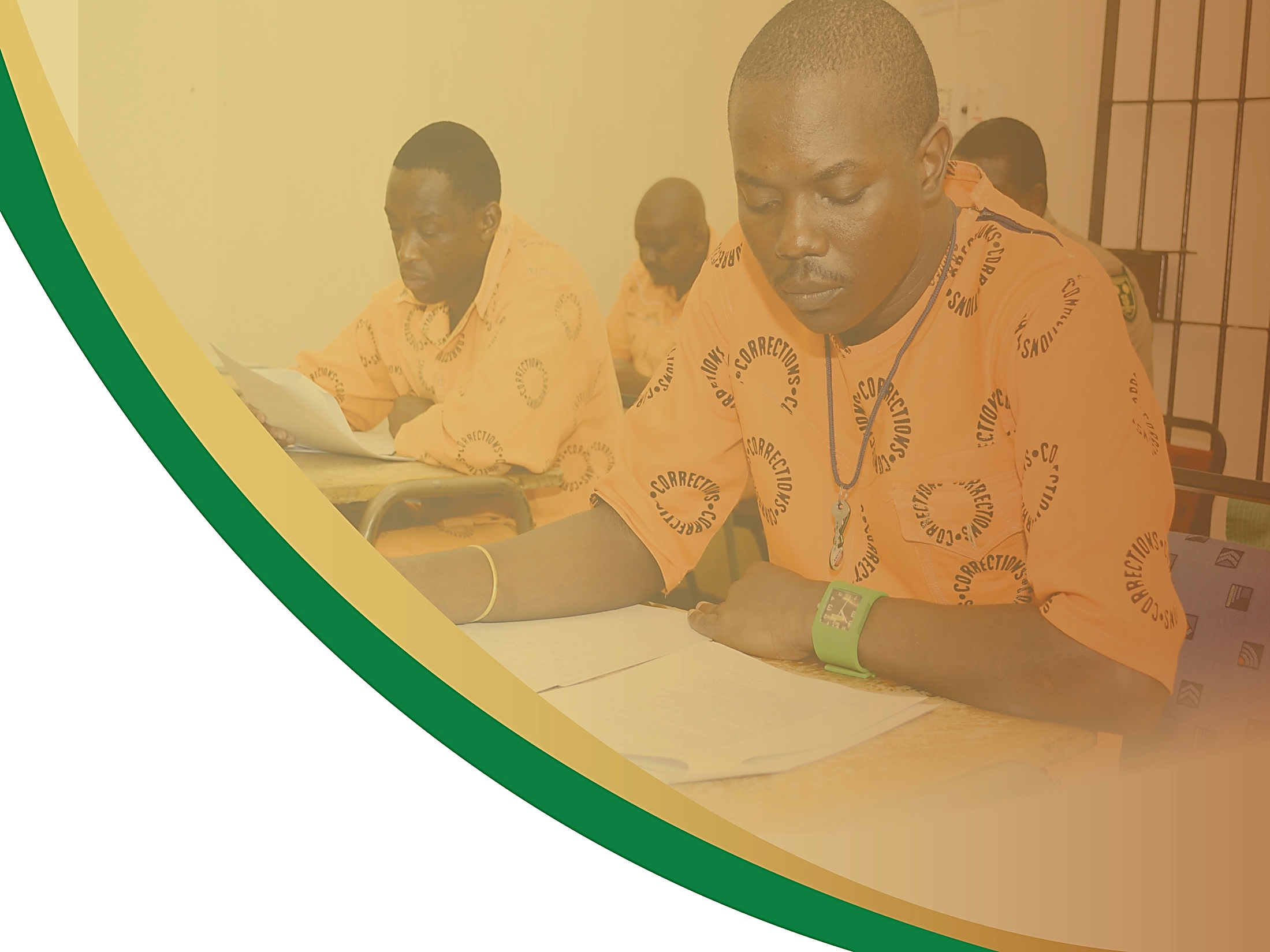 Department of Correctional Services
1st Quarter Performance Report for the 2019/20 Financial Year

Presentation to Portfolio Committee on Justice and Correctional services
10 September 2019
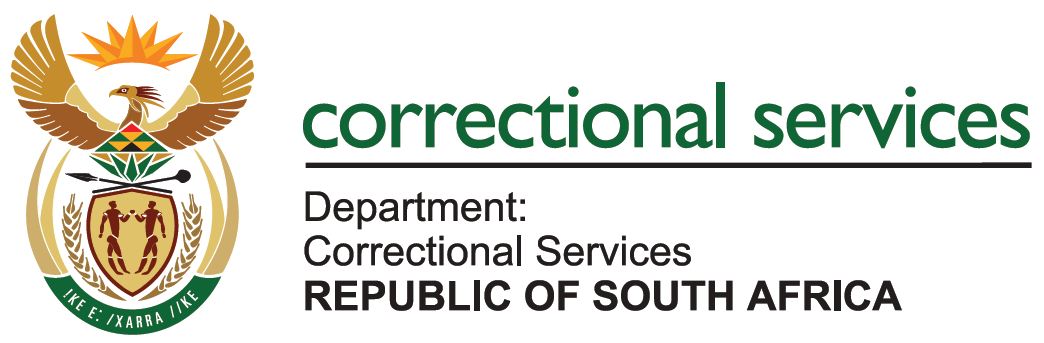 PRESENTATION OUTLINE
2019/20 1ST QUARTER PERFORMANCE REVIEW
Overview of the 1st quarter performance
1st Quarter of 2019/20
OVERALL 1st   QUARTER DEPARTMENTAL PERFORMANCE: 89%
28 Quarterly Targets 
25  targets – Achieved
3 targets – Not Achieved
8 targets – Measured annually
COMPARATIVE ANALYSIS OF PERFORMANCE PER PROGRAMME  FOR Q1
REGIONAL Q1 PERFORMANCE
INDICATORS NOT ACHIEVED DURING Q1
Performance FOR PROGRAMME 1 - Administration
2019/20 1ST QUARTER PERFORMANCE REVIEW
Quarter 1 of 2019/2020
PROGRAMME 1: ADMINISTRATION
MANAGEMENT
PROGRAMME 1: ADMINISTRATIONHUMAN RESOURCES
PROGRAMME 1: ADMINISTRATION
FINANCE
PROGRAMME 1: ADMINISTRATION
FINANCE
PROGRAMME 1: ADMINISTRATIONINFORMATION TECHNOLOGY
PROGRAMME 1: ADMINISTRATIONJICS
Performance FOR PROGRAMME 2 - incarceration
2019/20 1ST QUARTER PERFORMANCE REVIEW
Quarter 1 of 2019/2020
PROGRAMME 2: INCARCERATION
SECURITY OPERATIONS
PROGRAMME 2: INCARCERATION
SECURITY OPERATIONS
PROGRAMME 2: INCARCERATIONFACILITIES
PROGRAMME 2: INCARCERATIONREMAND DETENTION
PROGRAMME 2: INCARCERATIONOFFENDER MANAGEMENT
Performance FOR PROGRAMME 3 - rehabilitation
2019/20 1ST QUARTER PERFORMANCE REVIEW
Quarter 1 of 2019/2020
PROGRAMME 3: REHABILITATIONCORRECTIONAL PROGRAMMES
PROGRAMME 3: REHABILITATIONOFFENDER DEVELOPMENT
PROGRAMME 3: REHABILITATIONOFFENDER DEVELOPMENT
PROGRAMME 3: REHABILITATIONOFFENDER DEVELOPMENT
PROGRAMME 3: REHABILITATIONOFFENDER DEVELOPMENT
PROGRAMME 3: REHABILITATIONPSYCHOLOGICAL, SOCIAL WORK AND SPIRITUAL SERVICES
Performance FOR PROGRAMME 4 - care
2019/20 1ST QUARTER PERFORMANCE REVIEW
Quarter 1 of 2019/2020
PROGRAMME 4: CAREHEALTH AND HYGIENE SERVICES
PROGRAMME 4: CARENUTRITIONAL SERVICES
Performance FOR PROGRAMME 5 – social reintegration
2019/20 1ST QUARTER PERFORMANCE REVIEW
Quarter 1 of 2019/2020
PROGRAMME 5: SOCIAL REINTEGRATION SUPERVISION
PROGRAMME 5: SOCIAL REINTEGRATIONCOMMUNITY REINTEGRATION
PROGRAMME 5: SOCIAL REINTEGRATIONCOMMUNITY REINTEGRATION
PROGRAMME 5: SOCIAL REINTEGRATIONOFFICE ACCOMMODATION
PERFORMANCE IMPROVEMENT PLANS
The following improvement plans are in place to address areas of under-performance on the Q1 Performance Report:
IEHW has been rolled out in the Drakenstein Management Area on 09 – 10 July 2019.  The remaining two Management Areas i.e. Zonderwater and Thohoyandou will be rolled out in Q2 together with the three planned Management Areas.
Capacity will be increased to ensure the roll out IIMS for identified sites.
Regions will implement the rotation of Correctional Supervision and Parole Boards until the finalisation of the appointments of parole board members.
1st QUARTER FINANCE 
REPORT:  2019/20
2019/20 1ST QUARTER FINANCE REPORT
Quarter 1 of 2019/2020
3.  SUMMARY OF THE NATIONAL STATE OF EXPENDITURE FOR THE YEAR TO DATE: 30 JUNE 2019
4. SUMMARY OF THE NATIONAL STATE OF EXPENDITURE PER PROGRAMME  FOR  THE YEAR TO DATE :  30 JUNE 2019
OVERVIEW:
The year-to-date expenditure of the Department as at 30 June 2019 was R5,283 billion (20.79%) against the spending plan of R6,018 billion (23.68%) resulting in R735 million underspending of the projected expenditure
The spending plan included in this analysis is the original spending plan as approved at the beginning of the financial year by National Treasury
Factors that contributed to the under-/ over spending per Programme are as follows:
4. SUMMARY OF THE NATIONAL STATE OF EXPENDITURE PER PROGRAMME  FOR  THE YEAR TO DATE : 30 JUNE 2019
4. SUMMARY OF THE NATIONAL STATE OF EXPENDITURE PER PROGRAMME  FOR  THE YEAR TO DATE :  30 JUNE 2019
4. SUMMARY OF THE NATIONAL STATE OF EXPENDITURE PER PROGRAMME  FOR  THE YEAR TO DATE : 30 JUNE 2019
The actual spending of programme Administration is R1,036 billion (21.64%) against the spending plan of R1,131 billion (23.62%) resulting in R95 million underspending as a result of the following:
Compensation of Employees: The actual spending of R714 million (19.08%) against the spending plan of R902 million (24.10%) resulting in R188 million underspending due to vacant funded posts
4. SUMMARY OF THE NATIONAL STATE OF EXPENDITURE PER PROGRAMME  FOR  THE YEAR TO DATE : 30 JUNE 2019
Compensation of Employees (cont.):  The department has commenced with the process of aligning PERSAL to HRBP tool and the finalisation of the process was delayed as a result of the reconfiguration of the roles and new functions introduced. The permanent funded establishment as published in 2019 ENE was reported to be 6,184 against permanent PERSAL establishment of 6,783 resulting in a variance of 599 posts
Hereunder is the analysis of filled and vacant posts as per HRBP tool and PERSAL as at 30 June 2019 




Goods and Services: The actual spending of R229 million (23.87%) against the spending plan of R217 million (22.54%) resulting in R13 million overspending was mainly on items: Inv: food and food supplies and Consumable supplies due to continuous price increase on food prices, cleaning materials, toiletries and washing materials that are utilised in Management Areas across the country
Interest on Rent on Land: There was an expenditure of R45 thousand incurred against a zero budget mainly due to interest paid on overdue accounts in Head Office
4. SUMMARY OF THE NATIONAL STATE OF EXPENDITURE PER PROGRAMME  FOR  THE YEAR TO DATE : 30 JUNE 2019
Transfers and subsidies: The actual spending of R80 million (239.03%) against the spending plan of R6 million (18.89%) resulting in R74 million overspending as a result of payment for expenditure incurred under item: H/H Empl S/Ben: PST retirement Benefit (GEMS continuation members) under this programme. An amount of R432 million will be reprioritised during 2019 AENE and over 2020 MTEF period as per Treasury SCOA classification for post-retirement benefits from COE to transfers and subsidies under households for payment of GEMS continuation members and their dependants
Payments for capital assets: The actual spending of R12 million (25%) against the spending plan of R5 million (11.26%) resulting in R6,5 million overspending was mainly on item: Software & other Intangible Assets for payment of IIMS contract  amounting to R7,041 million for service rendered, the payment will be claimed from the Department of Justice
4. SUMMARY OF THE NATIONAL STATE OF EXPENDITURE PER PROGRAMME  FOR  THE YEAR TO DATE : 30 JUNE 2019
4. ANALYSIS OF THE  NATIONAL STATE OF EXPENDITURE PER PROGRAMME  FOR  THE YEAR TO DATE : 30 JUNE 2019
Programme Incarceration: The actual spending of programme Incarceration is R3,128 billion (20.66%) against the spending plan of R3,637 billion (24.02%) resulting in R508 million underspending as a result of the following:
Compensation of Employees: The actual spending of R2,635 billion (23.73%) against the spending plan of R2,651 billion (23.87%) resulting in R15,06 million underspending as a result of funded vacant posts
The department has commenced with the process of aligning PERSAL to HRBP tool and the finalisation of the process was delayed as a result of the reconfiguration of the roles and new functions introduced. The permanent funded establishment as published in 2019 ENE was reported to be 27,139 against permanent PERSAL establishment of 28,008 resulting in a variance of 869 posts
Hereunder is the analysis of filled and vacant posts as per HRBP tool and PERSAL as at 30 June 2019:
4. ANALYSIS OF THE NATIONAL STATE OF EXPENDITURE PER PROGRAMME  FOR  THE YEAR TO DATE : 30 JUNE 2019
Goods and Services: The actual spending of R436 million (13.06%) against the spending plan of R814 million (24.41%) resulting in R379 million underspending due to invoices for Accommodation charges  from DPW for the first quarter of 2019/20 financial year amounting to R143 million and Property Payments under the activity Capital Works for municipal services amounting to R74 million which were received but not  yet processed for payment as well as on item Agency and support/outsourced services for payments of inmates recovery fee at PPP correctional centres. The other contributing factor was due to slow running of projects and also majority of DCS Infrastructure capital works projects approved for implementation during 2019 ENE budgetary process were not aligned to the realistic targets on the ground
Interest on Rent on Land: There was an expenditure of R29 thousand incurred against a zero budget mainly due to interest paid on overdue accounts in Head Office 
Transfers and subsidies: The actual spending of R20 million (15.58%) against the spending plan of R32 million (24.78%) resulting in R12 million underspending as a result of lower than anticipated leave gratuity due for service terminations 
Payments for capital assets: The actual spending of R37 million (6.50%) against the spending plan of R139 million (24.52%) resulting in R102 million under spending was mainly on item: Buildings and Other Fixed Structures as a result of late billing from DPW due to slow running of projects and also majority of DCS Infrastructure capital works projects approved for implementation during 2019 ENE budgetary process were not aligned to the realistic targets on the ground. The department is also in discussion with Development Bank of South Africa (DBSA) to enlist it as an implementing agent to expedite the implementation of capital and maintenance infrastructure projects
4. SUMMARY OF THE NATIONAL STATE OF EXPENDITURE PER PROGRAMME  FOR  THE YEAR TO DATE : 30 JUNE 2019
The actual spending of programme Rehabilitation is R404 million (20.26%) against the spending plan of R431 million (21.60%) resulting in R27 million underspending as a result of the following:
Compensation of Employees: The actual spending of R352 million (23.62%) against the spending plan of R353 million (23.71%) resulting in R1,260 million underspending was due to officials who are paid under Programme Incarceration but placed under Rehabilitation due to OSD placement
4. SUMMARY OF THE NATIONAL STATE OF EXPENDITURE PER PROGRAMME  FOR  THE YEAR TO DATE : 30 JUNE 2019
Compensation of Employees (cont.): The department has commenced with the process of aligning PERSAL to HRBP tool and the finalisation of the process was delayed as a result of the reconfiguration of the roles and new functions introduced. The permanent funded establishment as published in 2019 ENE was reported to be 2,140 against permanent PERSAL establishment of 2,447 resulting in a variance of 307 posts
Hereunder is the analysis of filled and vacant posts as per HRBP tool and PERSAL as at  30 June 2019:
4. SUMMARY OF THE NATIONAL STATE OF EXPENDITURE PER PROGRAMME  FOR  THE YEAR TO DATE : 30 JUNE 2019
Goods and Services: The actual spending of R49 million (9.88%) against the spending plan of R77 million (15.33%) resulting in R27 million underspending on item Inventory: Farming supplies due to less procurement of  animal feed and live stock as large part of the country is experiencing drought relieve
Transfers and subsidies: The actual spending of R836 thousand (1211.59%) against the spending plan of R11 thousand (15.94%) resulting in R825 thousand overspending as a result of payment of leave gratuity due to service terminations higher than anticipated 
Payments for capital assets: The actual spending of R1,861 million (37.44%) against the spending plan of R1,080 million (21.73%) resulting in R781 thousand overspending on Machinery and Equipment was due to invoice of the previous financial year from the suppliers for finance lease which was  paid in 2019/20 financial year
4. SUMMARY OF THE NATIONAL STATE OF EXPENDITURE PER PROGRAMME  FOR  THE YEAR TO DATE : 30 JUNE 2019
The actual spending of programme Care is R480 million (19.62%) against the spending plan of R577 million (23.61%) resulting in an underspending of R98 million as a result of the following:
Compensation of Employees: The actual spending of R227 million (23.43%) against the spending plan of R232 million (23.96%) resulting in R5 million underspending due to officials who are paid under Programme Incarceration but placed under Programme Care due to OSD placement
4. SUMMARY OF THE PRELIMINARY NATIONAL STATE OF EXPENDITURE PER PROGRAMME  FOR  THE YEAR TO DATE: 30 JUNE 2019
Compensation of Employees (cont.): The department has commenced with the process of aligning PERSAL to HRBP tool and the finalisation of the process was delayed as a result of the reconfiguration of the roles and new functions introduced. The permanent funded establishment as published in 2019 ENE was reported to be 1,748 against permanent PERSAL establishment of 2,013 resulting in a variance of 265 posts
Hereunder is the analysis of filled and vacant posts as per HRBP tool and PERSAL as at  30 June 2019:
4. ANALYSIS ON THE NATIONAL STATE OF EXPENDITURE PER PROGRAMME FOR THE YEAR TO DATE: 30 JUNE 2019
Goods and Services: The actual spending of R251 million (17.03%) against the spending plan of R345 million (23.39%) resulting in R94 million underspending on item: Agency Support/Outsourced Services due to the termination of the African Global (Bosasa) contract for nutritional services on 24 March 2019 and the department is in the process of establishing a proper baseline for insourcing of Nutritional Services
Transfers and subsidies: The actual spending of R1,203 million (275.92%) against the spending plan of R5 thousand (1.15%)  resulting in R1,198 million  overspending due to anticipated service terminations than planned. The spending plan will be revised after the 2019 AENE approval by Parliament
Payments for capital assets: The actual spending of R62 thousand (46.62%) against the spending  plan of R33 thousand (24.81%) resulting in R29 thousand overspending on Machinery and Equipment due to invoice of the previous financial year from the suppliers for finance lease which was paid in 2019/20 financial year
4. SUMMARY OF THE NATIONAL STATE OF EXPENDITURE PER PROGRAMME  FOR  THE YEAR TO DATE : 30 JUNE 2019
The actual spending of programme Social Reintegration is R235 million (22.54%) against the spending plan of R242 million (23.23%) resulting in R7 million under spending as a result of the following:
Compensation of Employees: The actual spending of R221 million (24.46%) against the spending plan of R219 million (24.24%) resulting in R1,983 million overspending was due to officials who are paid under Programme Incarceration but placed under Programme Social Reintegration due to OSD placement
4. SUMMARY OF THE NATIONAL STATE OF EXPENDITURE PER PROGRAMME  FOR  THE YEAR TO DATE : 30 JUNE 2019
Compensation of Employees (cont.): The department has commenced with the process of aligning PERSAL to HRBP tool and the finalisation of the process was delayed as a result of the reconfiguration of the roles and new functions introduced. The permanent funded establishment as published in 2019 ENE was reported to be 2,049 against permanent PERSAL establishment of 2,229 resulting in a variance of 180 posts
Hereunder is the analysis of filled and vacant posts as per HRBP tool and PERSAL as at  30 June 2019
4. ANALYSIS OF THE NATIONAL STATE OF EXPENDITURE PER PROGRAMME  FOR  THE YEAR TO DATE : 30 JUNE 2019
Goods and Services: The actual spending of R13 million (9.37%) against the spending plan of R23 million (16.58%) resulting in R10 million underspending on item: Operating Leases as a result of outstanding invoice  from DPW for accommodation for Community Corrections Offices amounting to R6 million and on item Fleet Services where monitoring of parolees is limited due to vacant posts and danger-zone areas
Transfers and subsidies: The actual spending of R770 thousand (373.79%) against the spending plan of R38 thousand (18.45%) resulting in R732 thousand overspending as result of payment of leave gratuity due to service terminations that are higher than the anticipated
Payments for capital assets: The actual spending of R295 thousand (17.19%) against the spending plan of R385 thousand (22.44%) resulting in R90 thousand underspending on Machinery and Equipment as a result of delays in the procurement process of office equipment
5. SUMMARY OF THE NATIONAL STATE OF EXPENDITURE PER ECONOMIC CLASSIFICATION FOR THE YEAR TO DATE: 30 JUNE 2019
5. SUMMARY OF THE NATIONAL STATE OF EXPENDITURE PER ECONOMIC CLASSIFICATION FOR THE YEAR TO DATE: 30 JUNE 2019
5. ANALYSIS OF THE STATE OF EXPENDITURE PER ECONOMIC CLASSIFICATION FOR THE YEAR TO DATE: 30 JUNE 2019
Compensation of Employees. The actual spending of R4,150 billion (22.79%) against the spending plan of R4,358 billion (23.93%) resulting in an under spending of R208 million due to funded vacant posts
The department has commenced with the process of aligning PERSAL to HRBP tool and the finalisation of the process was delayed as a result of the reconfiguration of the roles and new functions introduced. The permanent funded establishment as published in 2019 ENE was reported to be 39,260 against permanent PERSAL establishment of 41,480 resulting in a variance of 2,220 posts
Hereunder is the analysis of filled and vacant posts as per HRBP tool and PERSAL as at 30 June 2019:






PERSAL reported a funded permanent establishment of 41,480 of which 38,187 are funded filled posts, 1137 posts are filled additional to the funded establishment, mostly on entry level, resulting in a total PERSAL head count of 39,324, but leaving 3,293 vacant funded posts (7.94%)
5. ANALYSIS OF THE STATE OF EXPENDITURE PER ECONOMIC CLASSIFICATION FOR THE YEAR TO DATE: 30 JUNE 2019
Compensation of Employees (cont.): 
 OSD Phase 2
The Department has not yet finalised implementing OSD as per DBC resolution of 1 of 2016 which was signed on the 21 November 2016 for 23% in lieu of salary back pay for service termination cases
It is estimated that an amount of R74,129 million will be paid for outstanding ex-employees for OSD Phase 2 in 2019/20 financial year
Goods & Services: 
The actual spending of R978 million (15.27%) against the spending plan of R1,475 billion (23.02%) resulting in an underspending of R497 million due to invoices for accommodation charges from DPW for the first quarter of 2019/20 financial year amounting to R143 million and Property Payments under the activity Capital Works for municipal services amounting to R74 million which were received but not yet processed for payment as well as on item Agency and support/outsourced services amounting for payments of inmates recovery fee at PPP correctional centres. The other contributing factor was due to slow running of projects and also majority of DCS Infrastructure capital works projects approved for implementation during 2019 ENE budgetary process were not aligned to the realistic targets on the ground
5. ANALYSIS OF THE STATE OF EXPENDITURE PER ECONOMIC CLASSIFICATION FOR THE YEAR TO DATE: 30 JUNE 2019
Interest on rent on land: There was an expenditure of R74 thousand incurred against a zero budget mainly due to interest paid on overdue accounts 
Transfers and Subsidies:  The actual spending of R103 million (63.10%) against the spending plan of R38 million (23.49%) resulting in an overspending of R65 million as a result of payment for expenditure incurred under item: H/H Empl S/Ben: PST retirement Benefit (GEMS continuation members) under this item. An amount of R432 million will be reprioritised during 2019 AENE and over 2020 MTEF period as per Treasury SCOA classification for post retirement benefits from COE to transfers and subsidies under households for payment of GEMS continuation members and their dependants
Payments for Capital Assets: The actual spending of R51,051 million (8.20%) against the spending plan of R146 million (23.48%) resulting in an underspending of R95 million mainly on item: Buildings and Other Fixed Structures as a result of late billing from DPW due to slow running of projects and also majority of DCS Infrastructure capital works projects approved for implementation during 2019 ENE budgetary process were not aligned to the realistic targets on the ground. The department is also in discussion with Development Bank of South Africa (DBSA) to enlist it as an implementing agent to expedite the implementation of capital and maintenance infrastructure projects. The other contributing factor was due to delays on procurement of office computer equipment and agricultural equipment which were budgeted
6. SUMMARY OF THE DEPARTMENTAL REVENUE FOR THE YEAR TO DATE: 30 JUNE 2019
In 2019/20 financial year, the actual receipt for 30 June 2019 is R33 million (21.07%) against the estimated revenue collection of R38 million (24.49%) resulting in under collection of R5 million mainly on sale of goods and services other than capital assets , fines, penalties and forfeits and financial transactions in assets and liabilities
The Department is mostly generating revenue from selling of products made in correctional centres workshops, letting of accommodation facilities to personnel and hiring out of offender labour
The offender labour also assist to supplement the budget for inmates gratuities
7. OVERVIEW ON COST CONTAINMENT MEASURES IMPLEMENTATION
The Department furthermore reviewed the Cost Containment Financial Circular No. 3 of 2017/18 with an Addendum No. 2 that provides sub-delegations for deviations and withdrawal of embargo on the procurement of machinery and equipment which was effective from 01 February 2019.
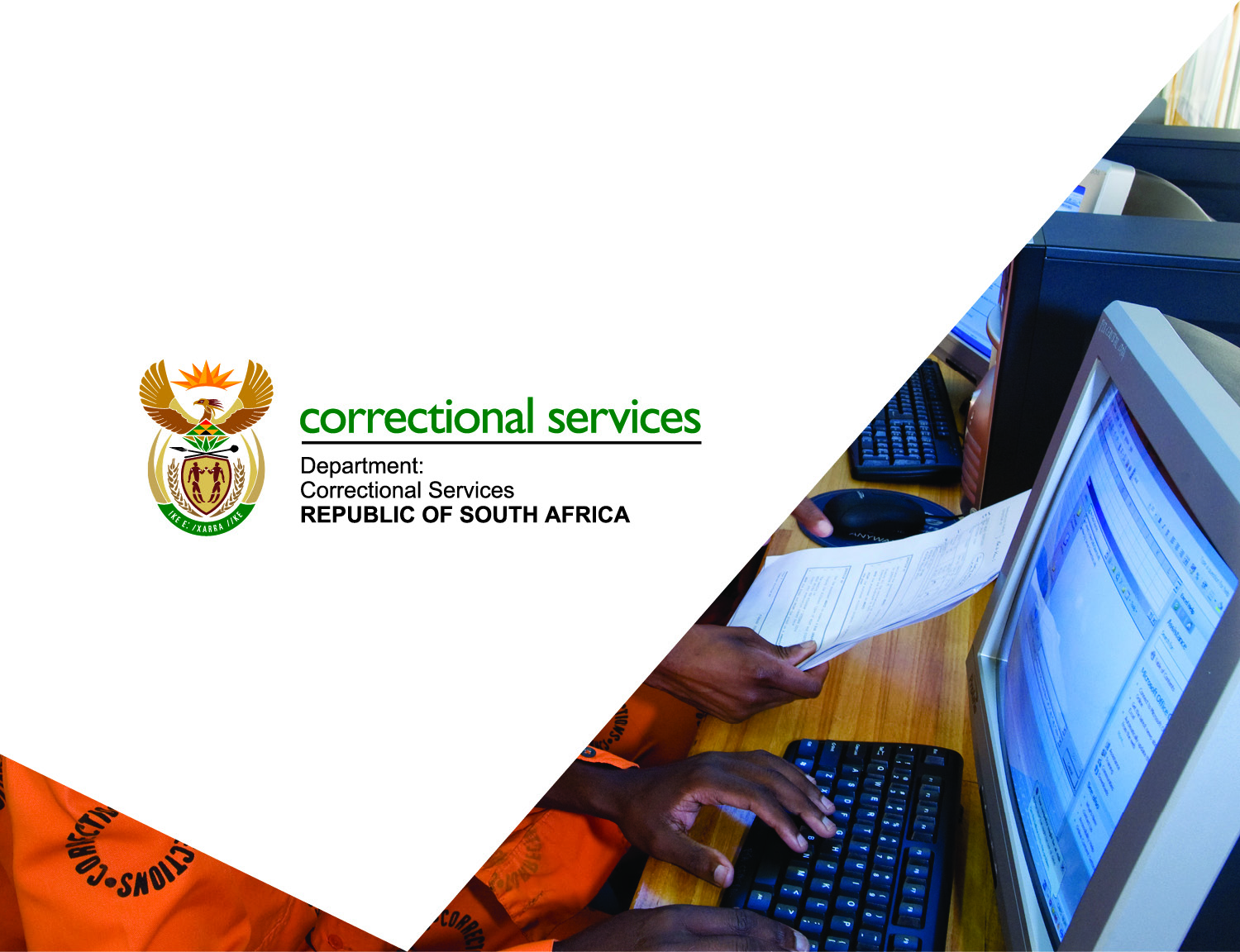 Thank You
THANK YOU

STRIVING FOR A SOUTH AFRICA IN WHICH PEOPLE ARE AND FEEL SAFE